BÀI 24:  TỰ BẢO VỆ MÌNH
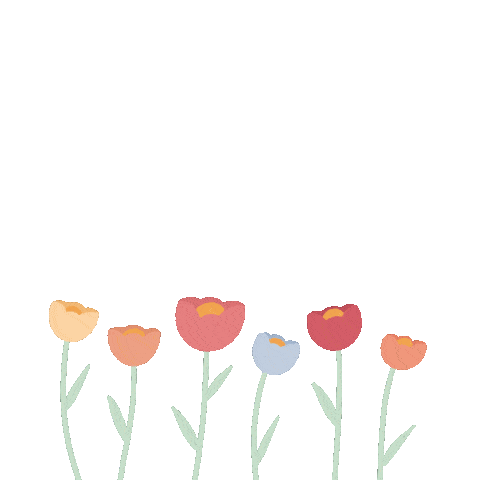 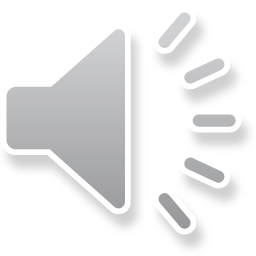 2
KHỞI ĐỘNG
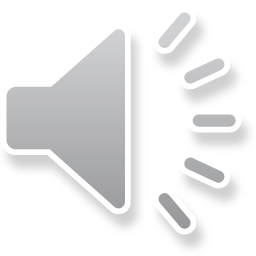 3
Bài hát nhắc đến những ngón tay nào?
Đó là: Ngón tay cái, ngón tay trỏ, ngón tay giữa, ngón áp út và ngón út
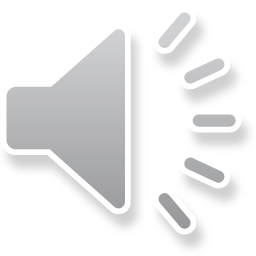 4
KHÁM PHÁ
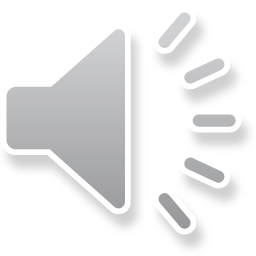 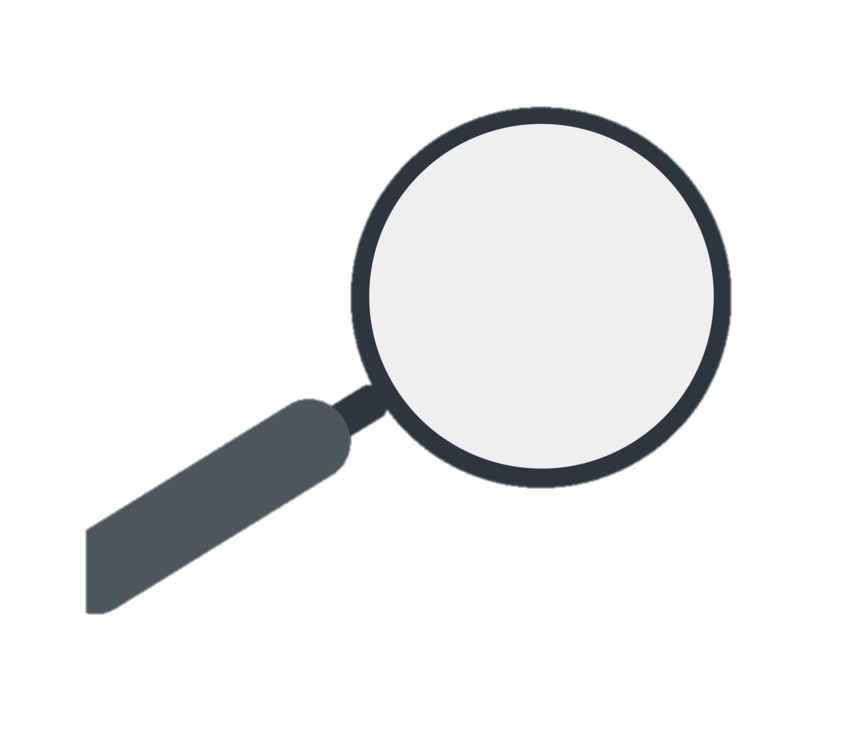 Em hãy kể tên những bộ phân trên cơ thể không được cho người khác động vào.
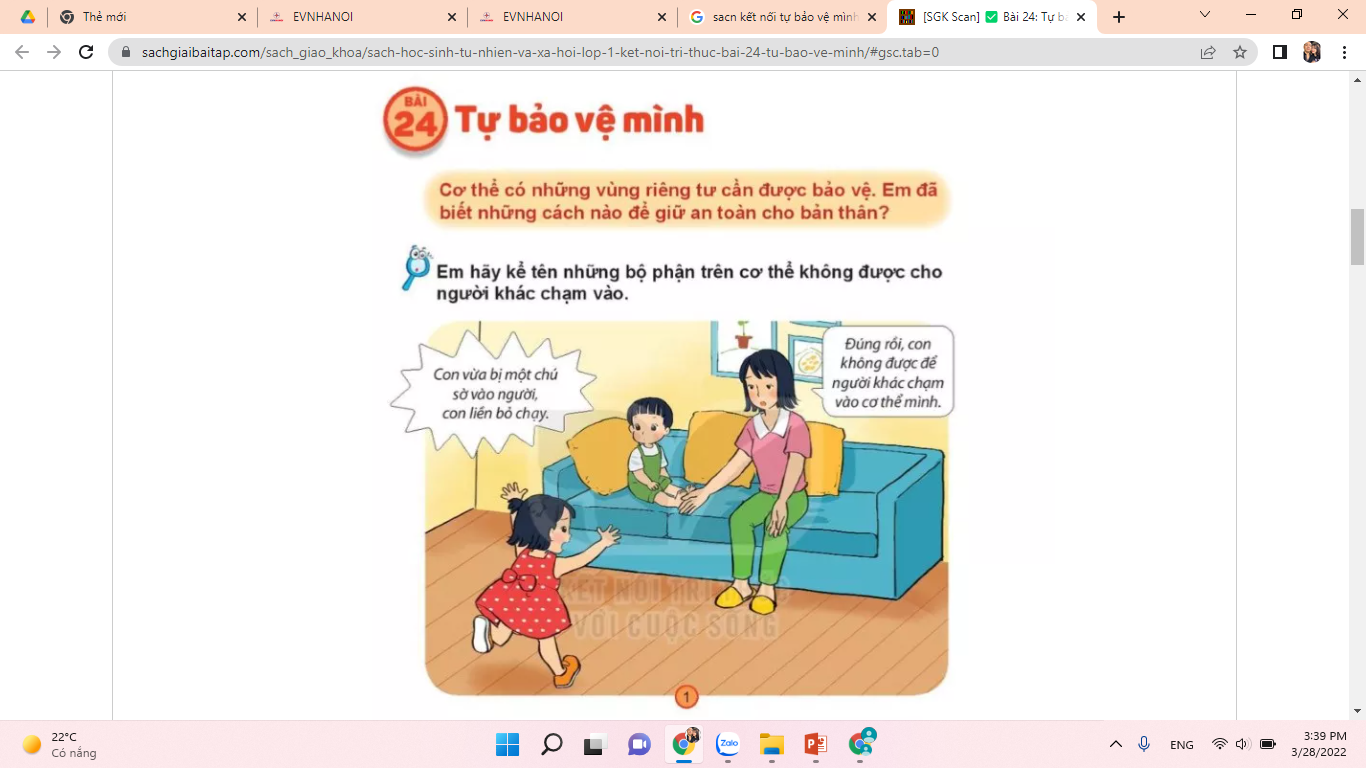 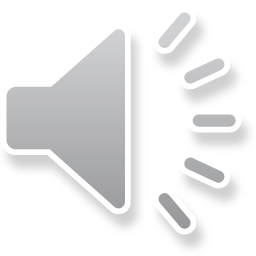 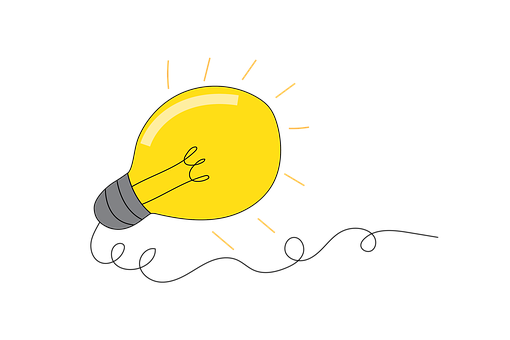 Không được cho người khác chạm vào miệng, ngực, giữa hai đùi và mông của mình.
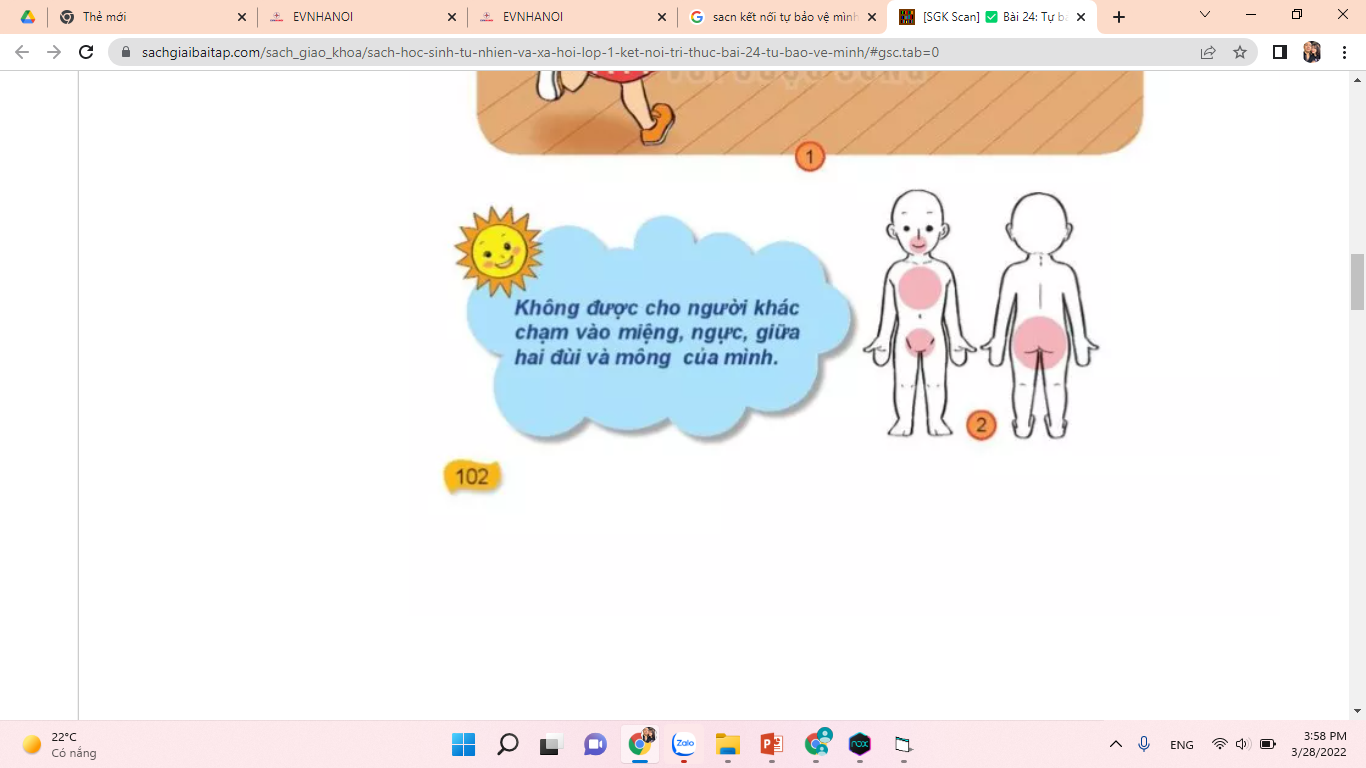 Miệng
Ngực
Mông
Giữa hai đùi
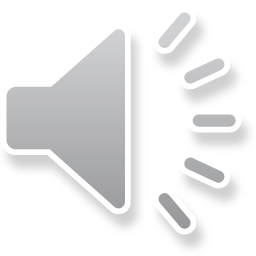 7
THỰC HÀNH
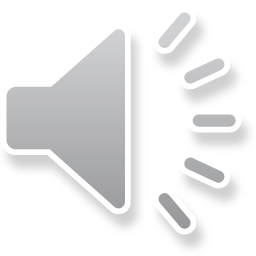 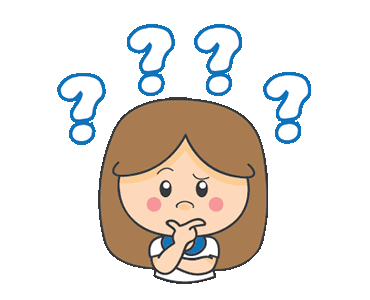 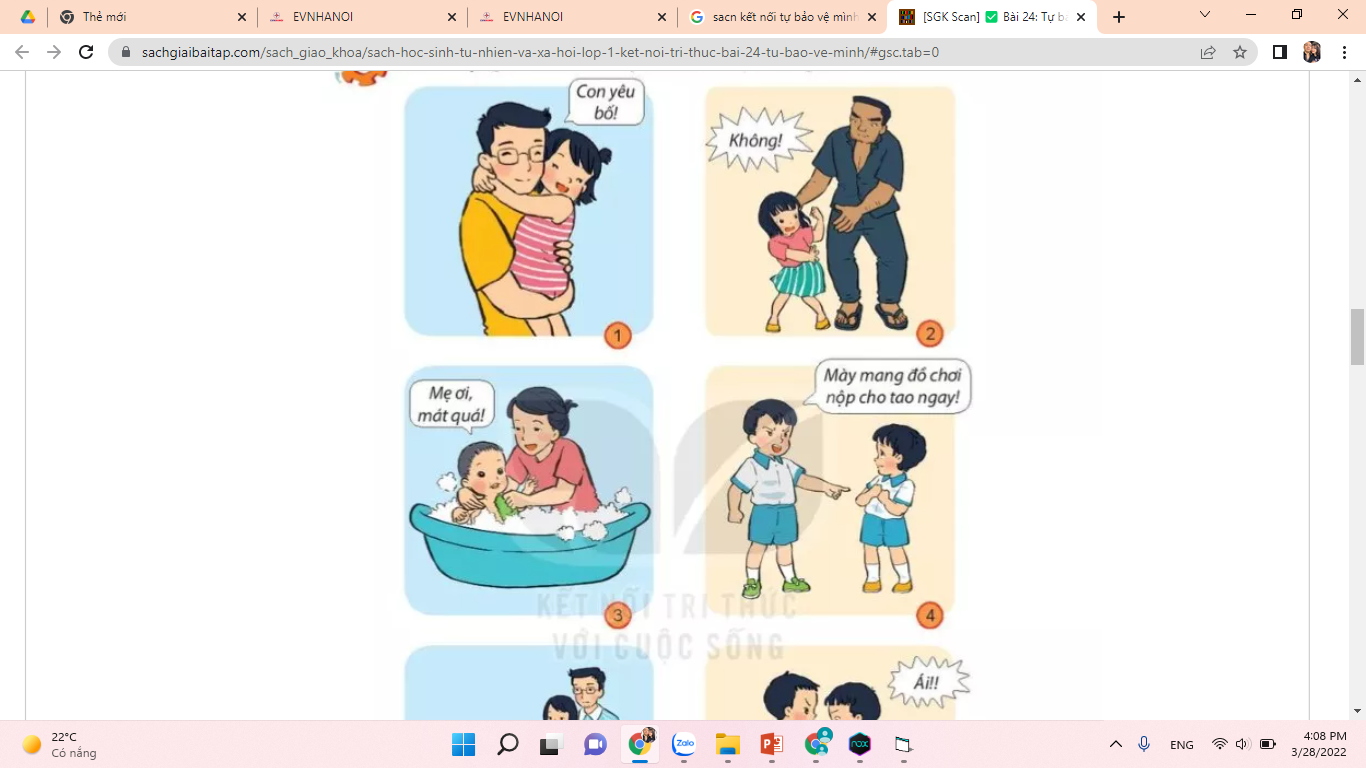 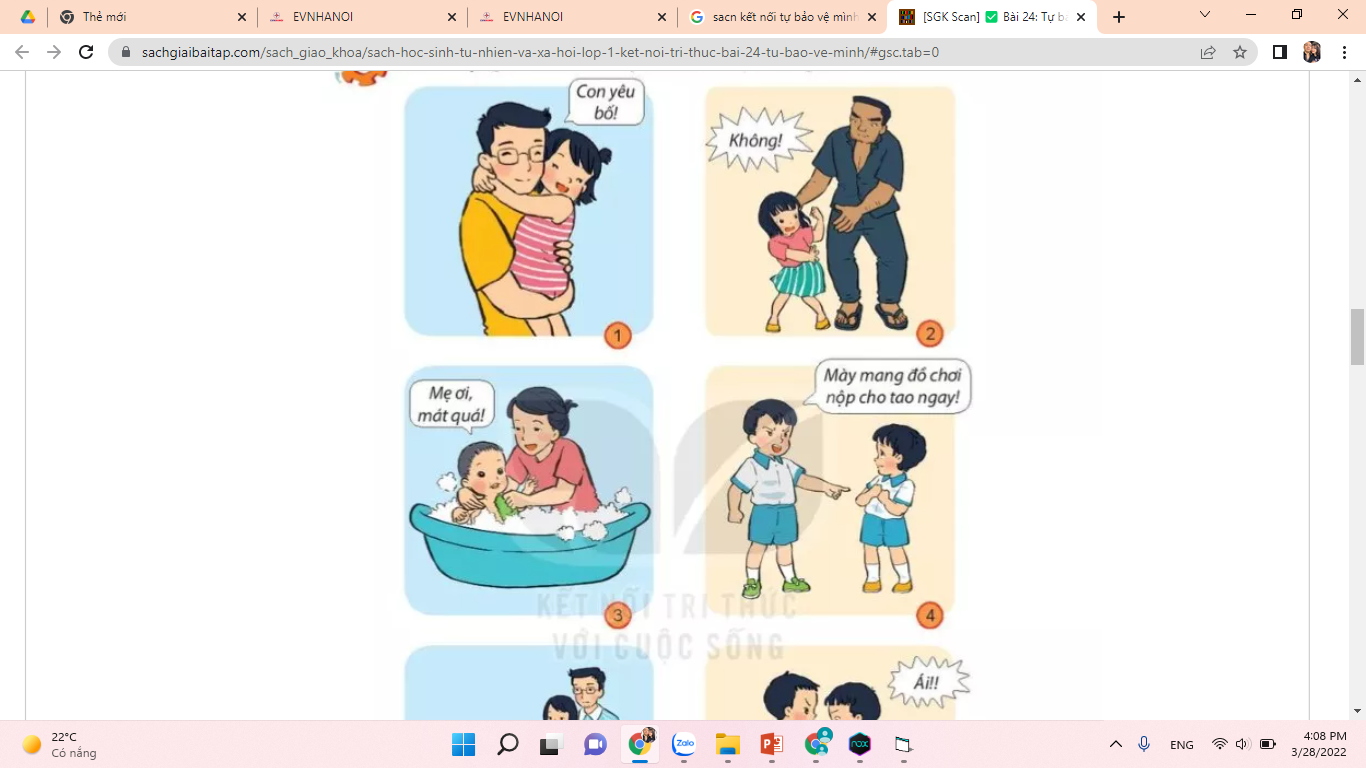 Hành động nào dưới đây là an toàn, không an toàn?
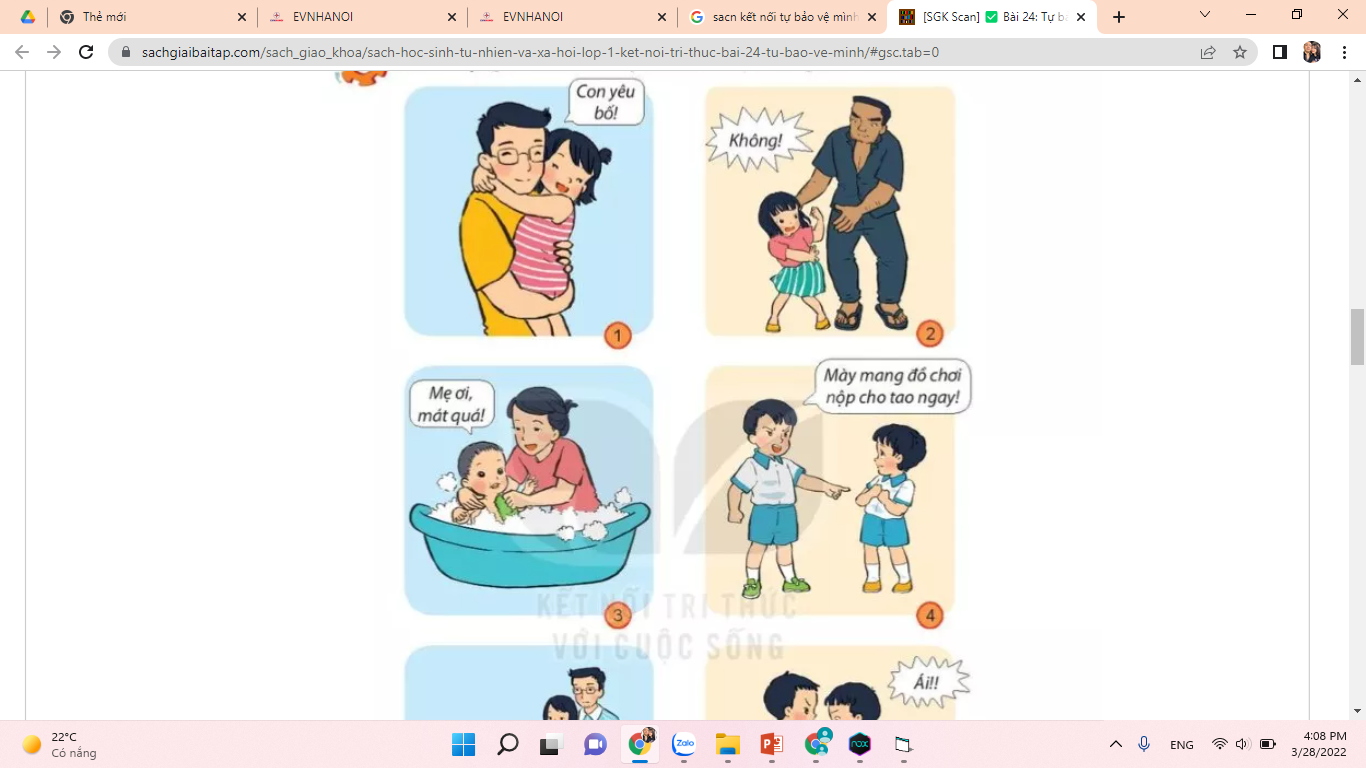 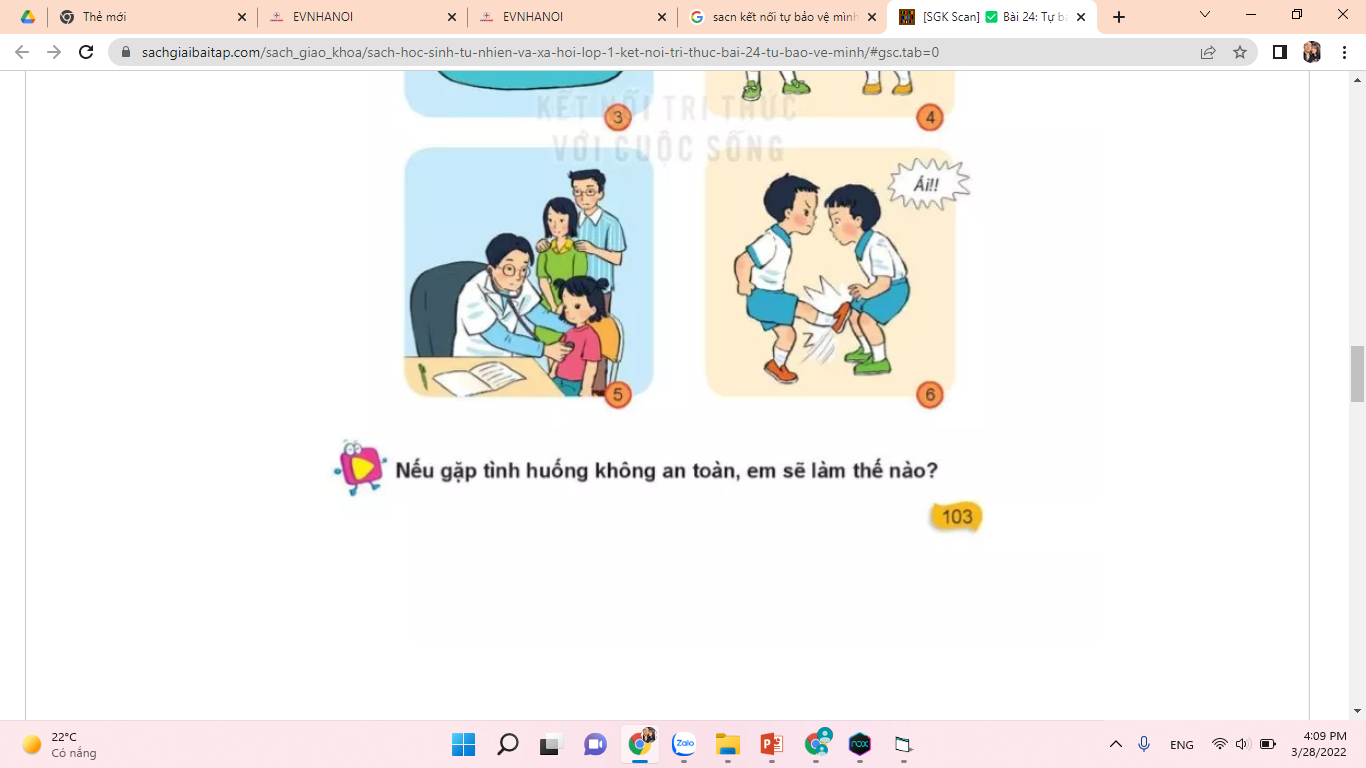 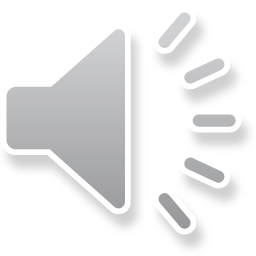 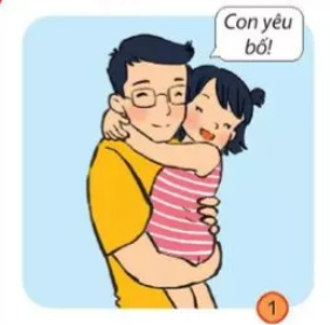 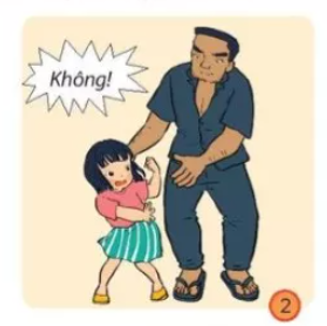 9
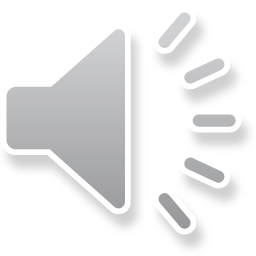 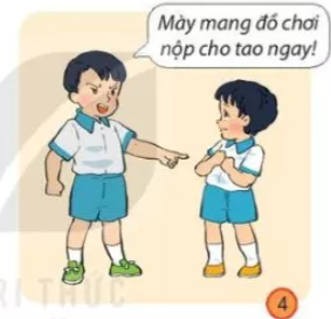 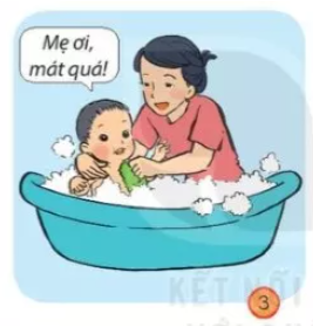 10
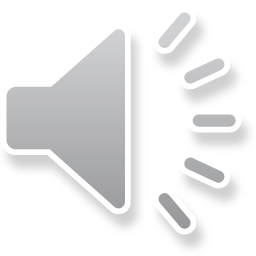 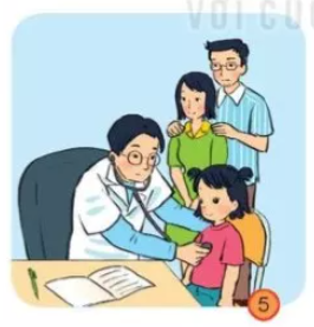 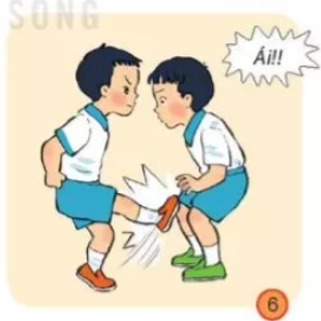 11
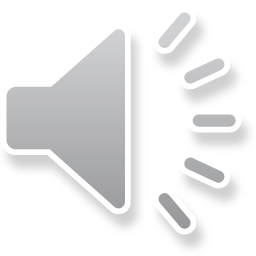 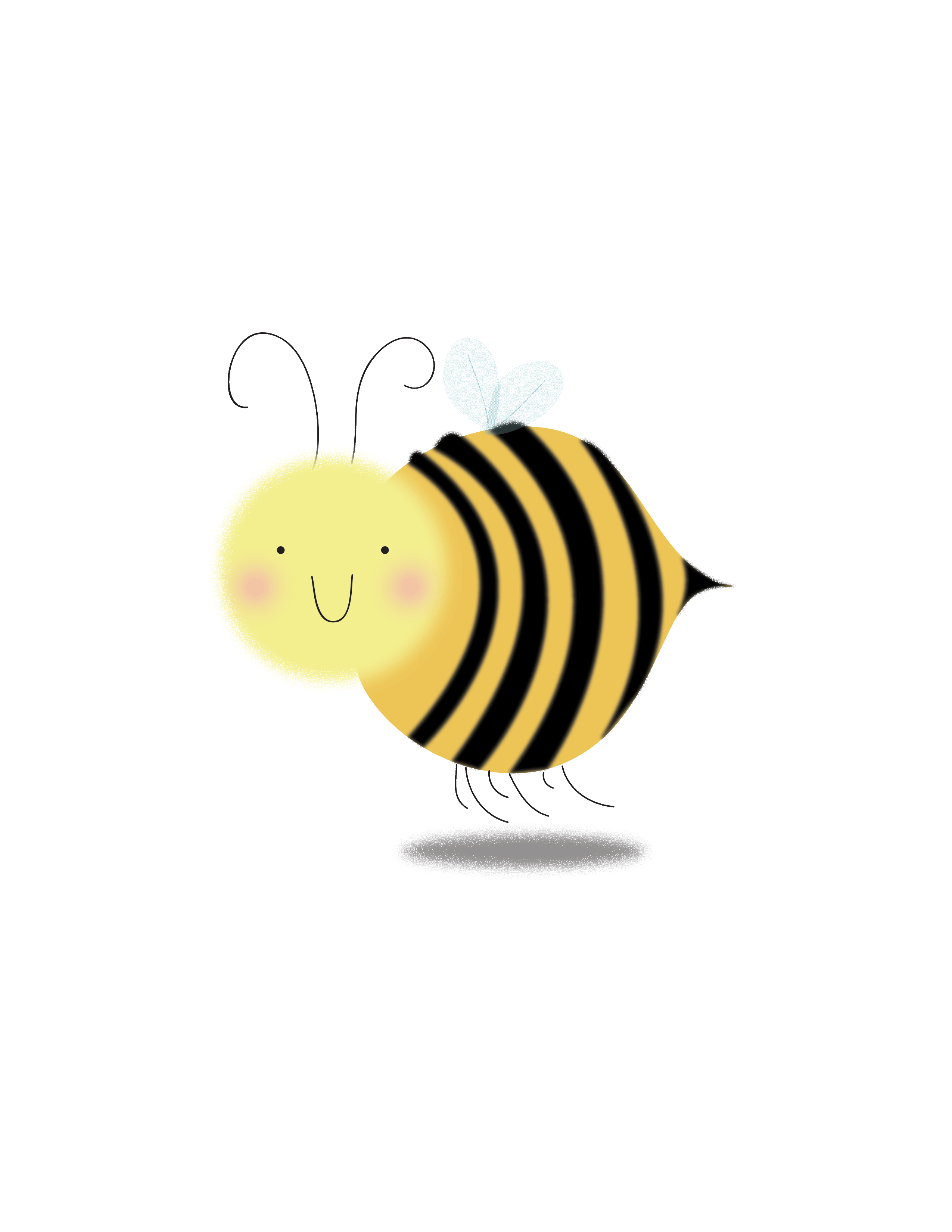 An toàn
Không an toàn
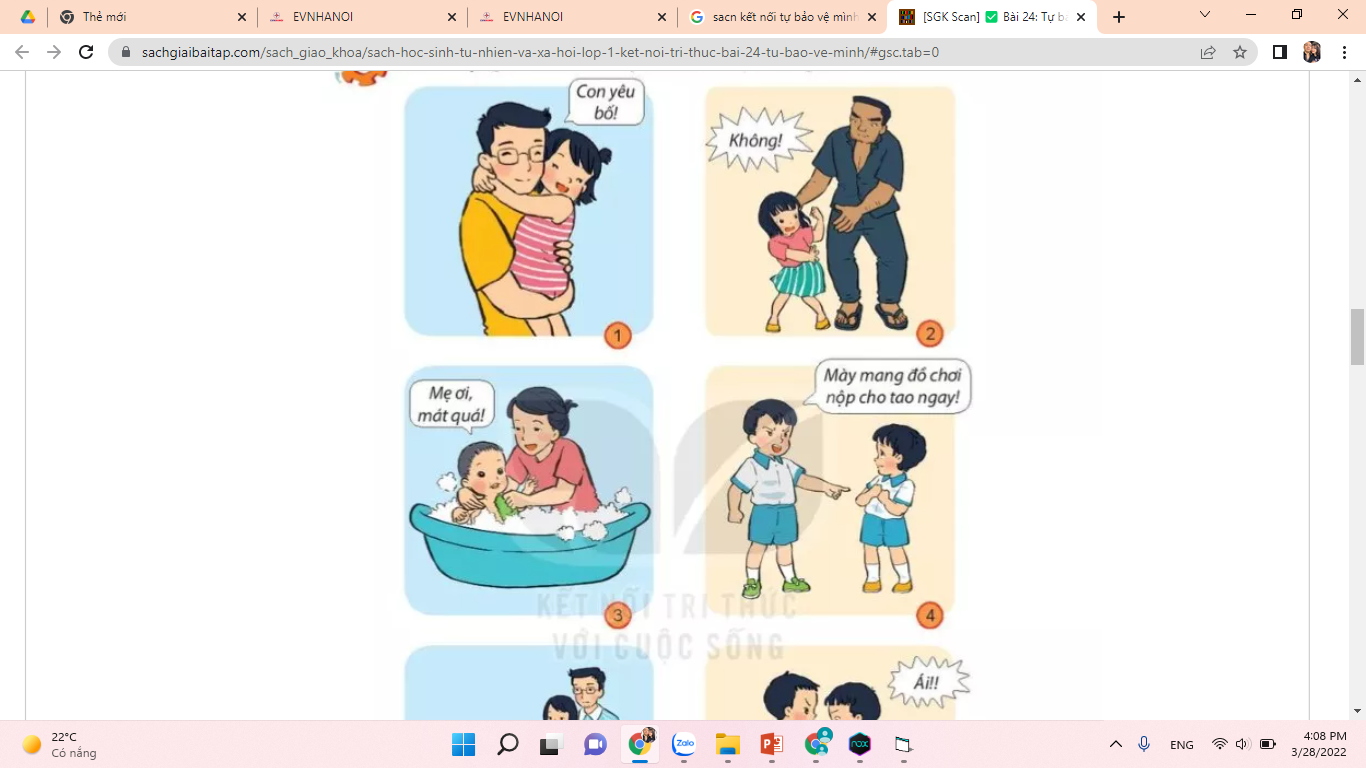 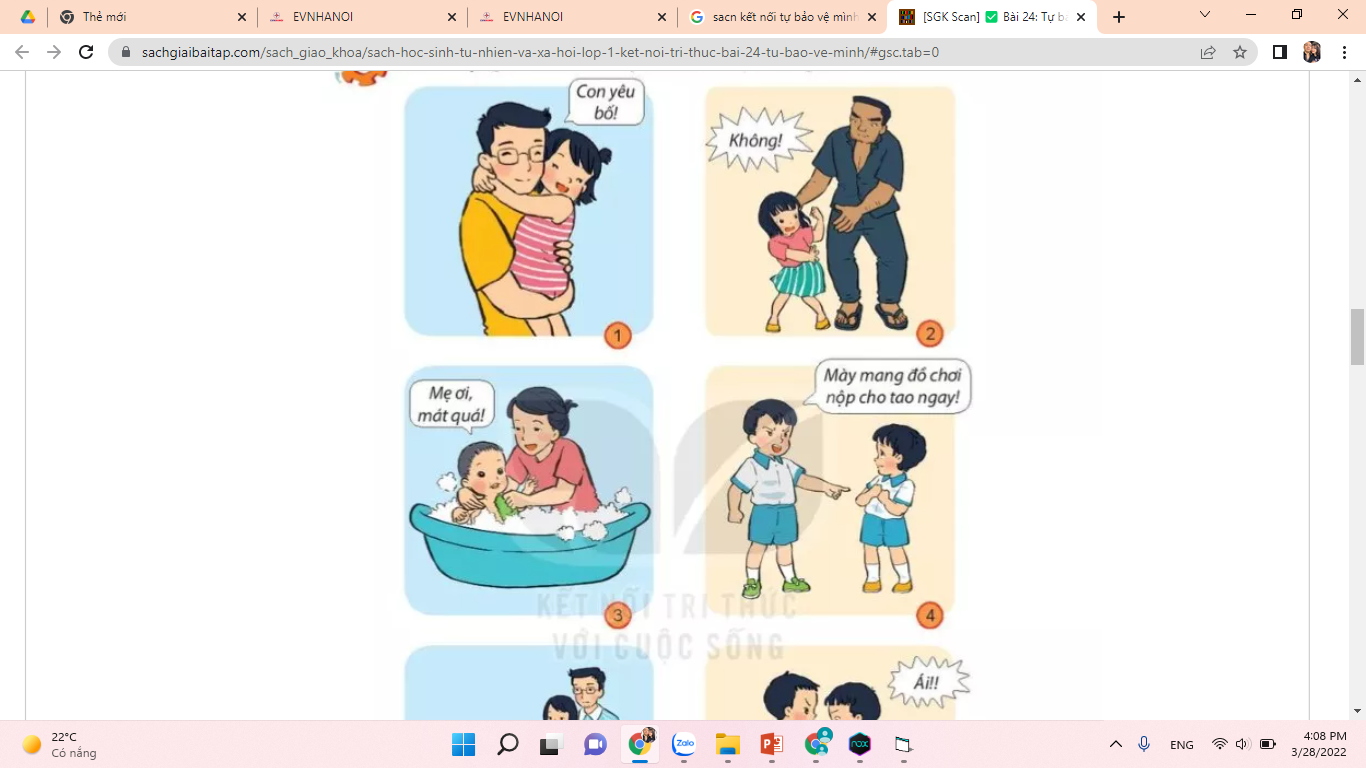 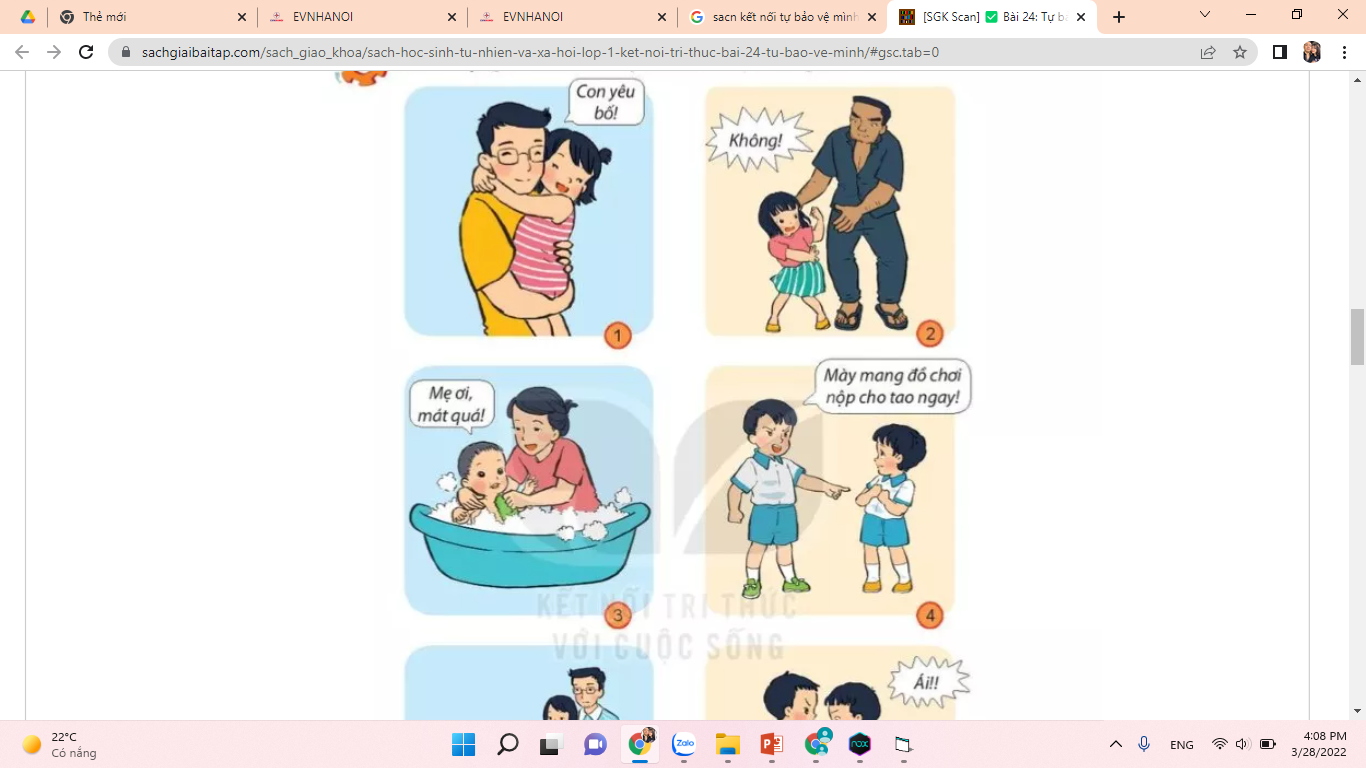 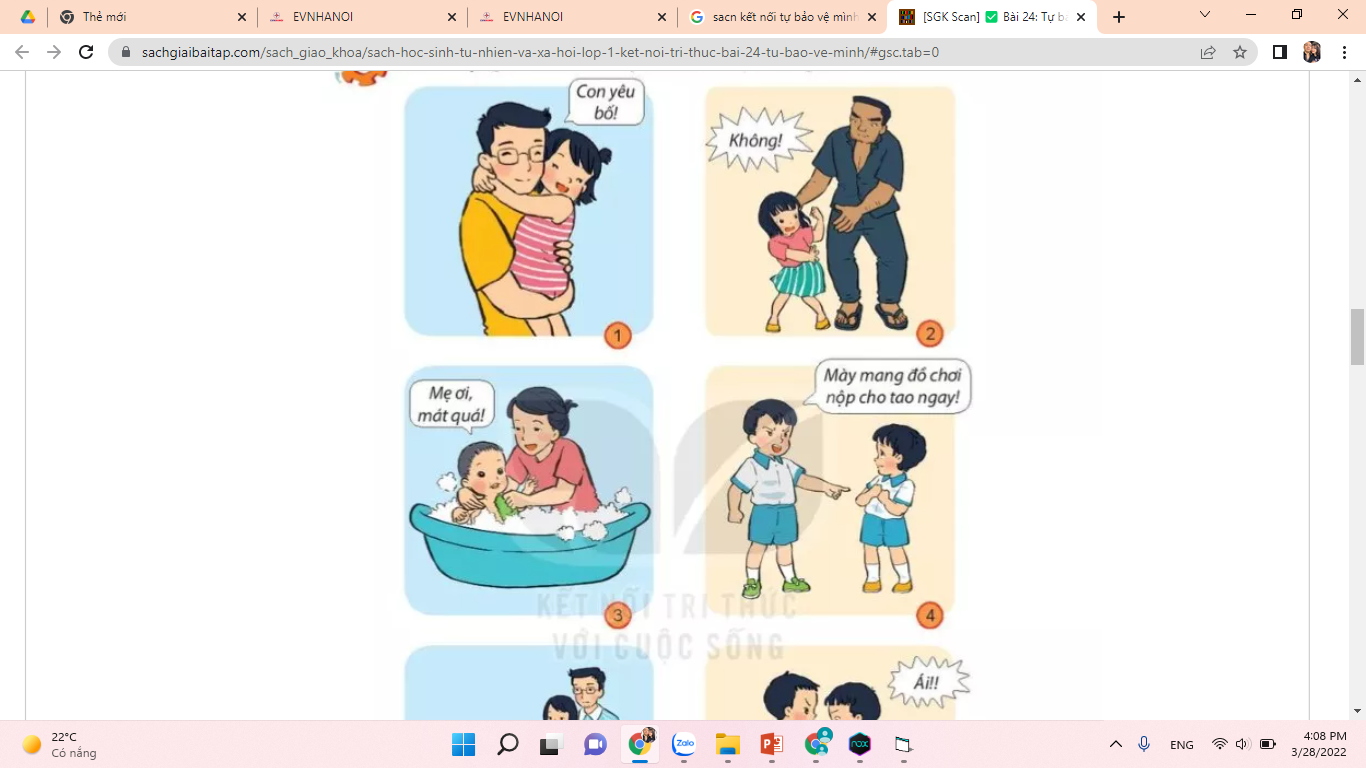 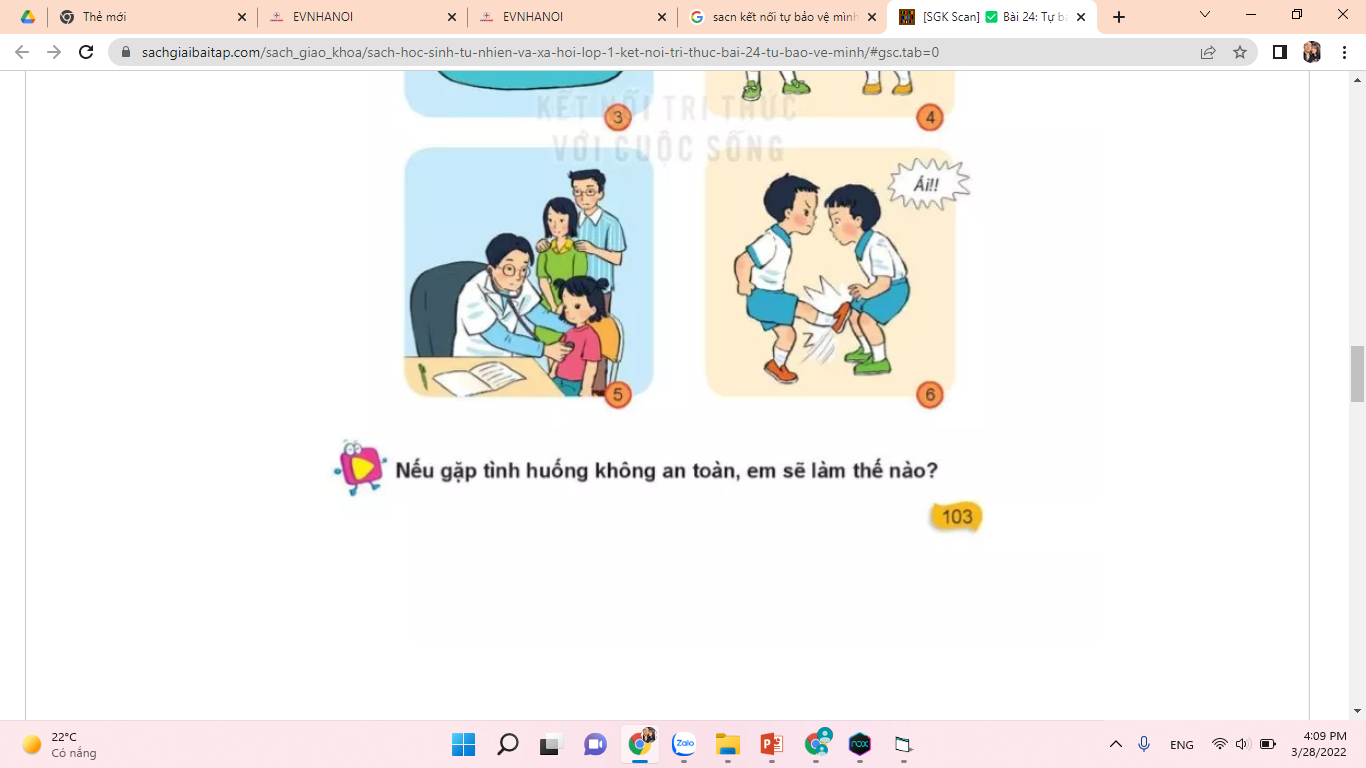 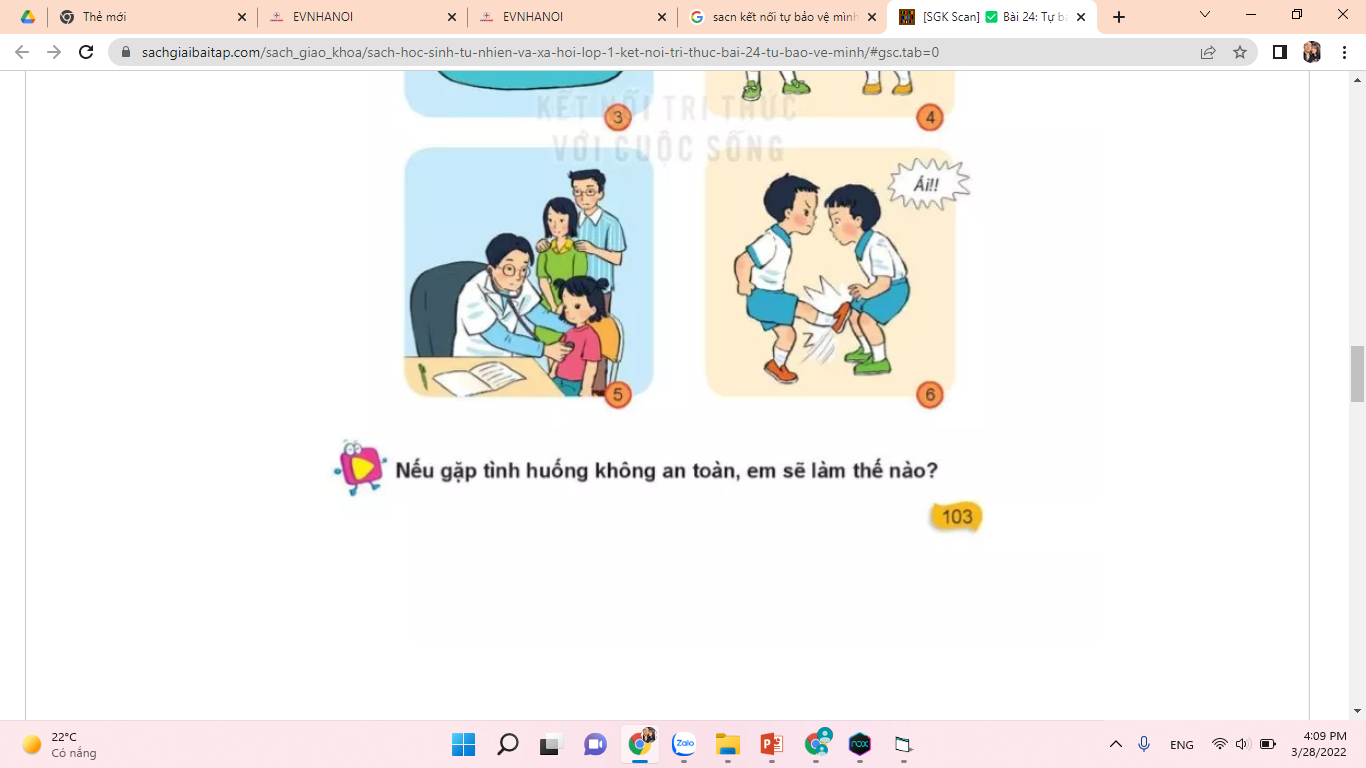 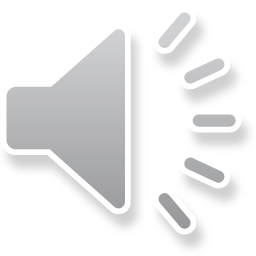 13
VẬN DỤNG
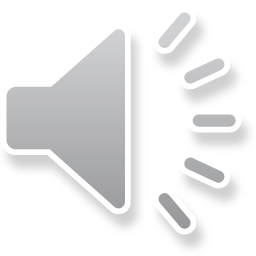 Không an toàn
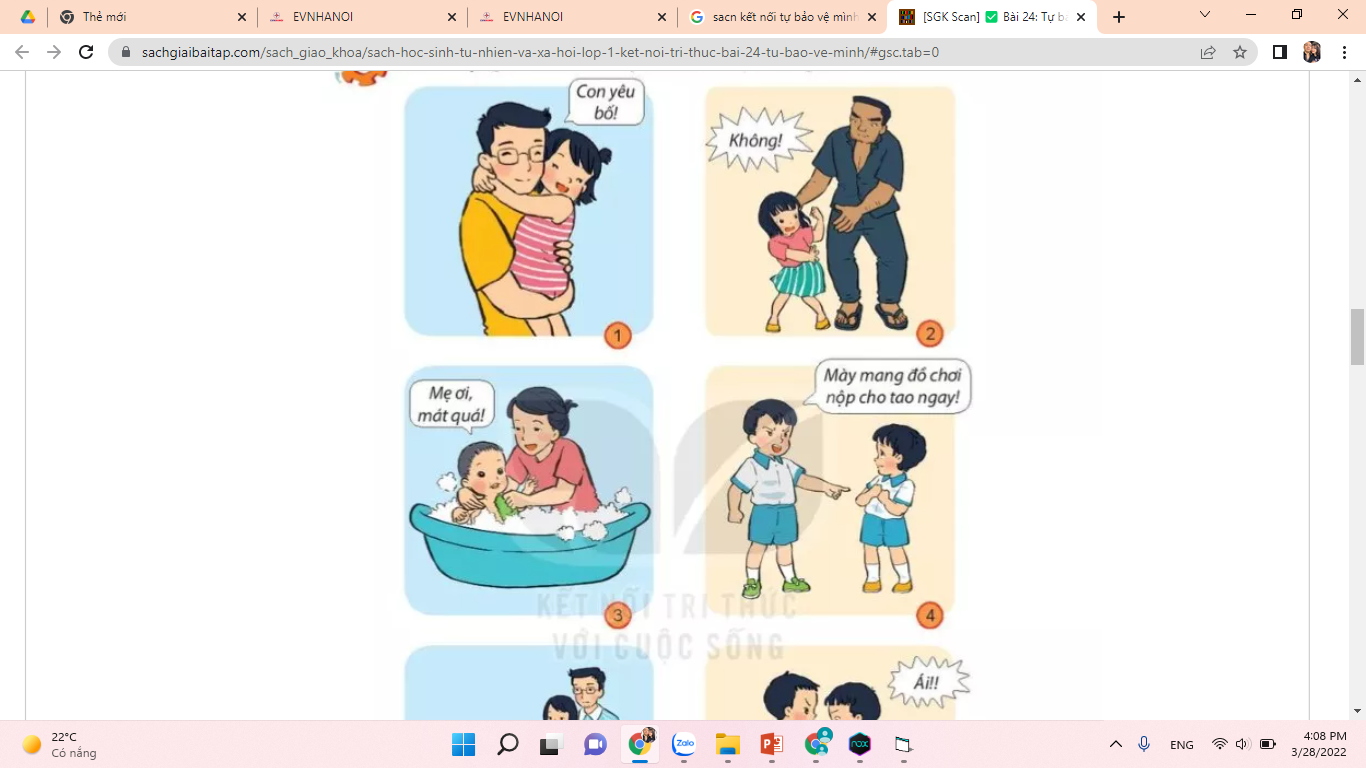 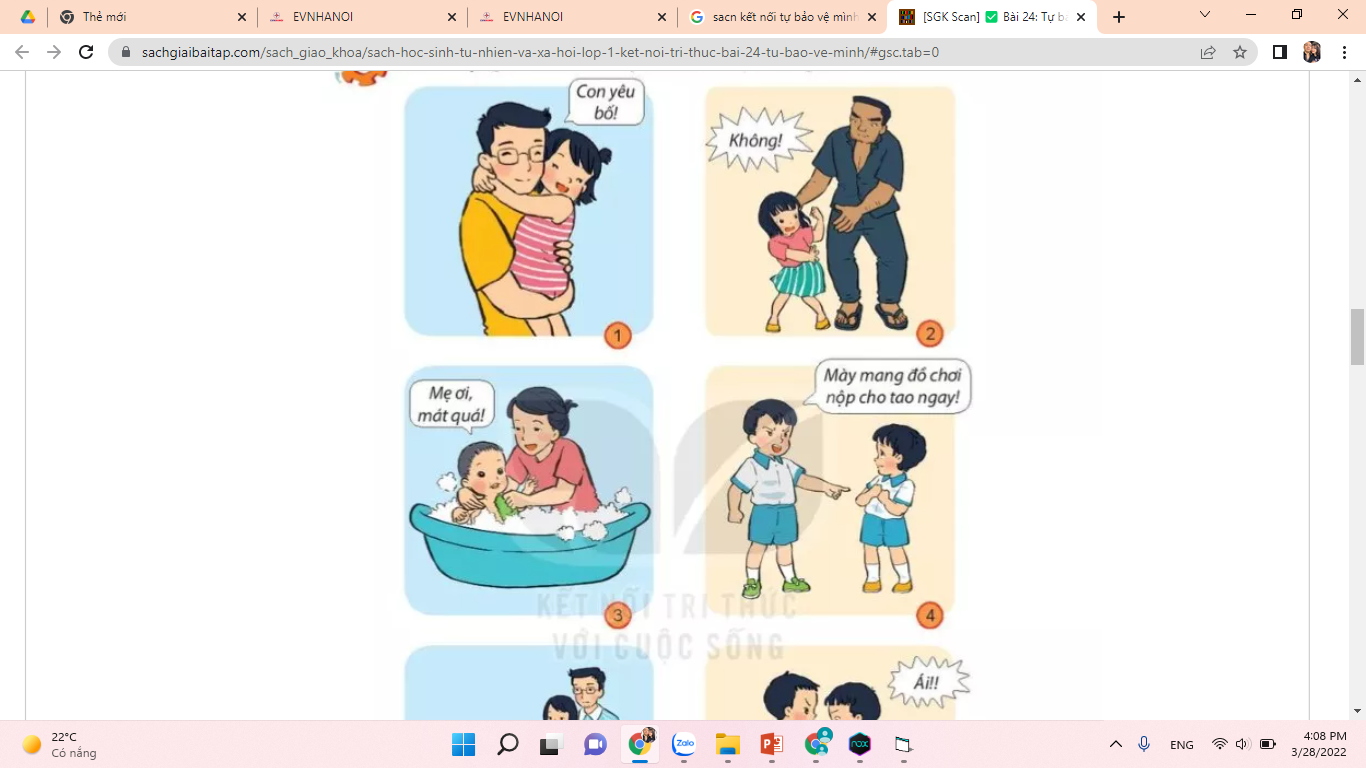 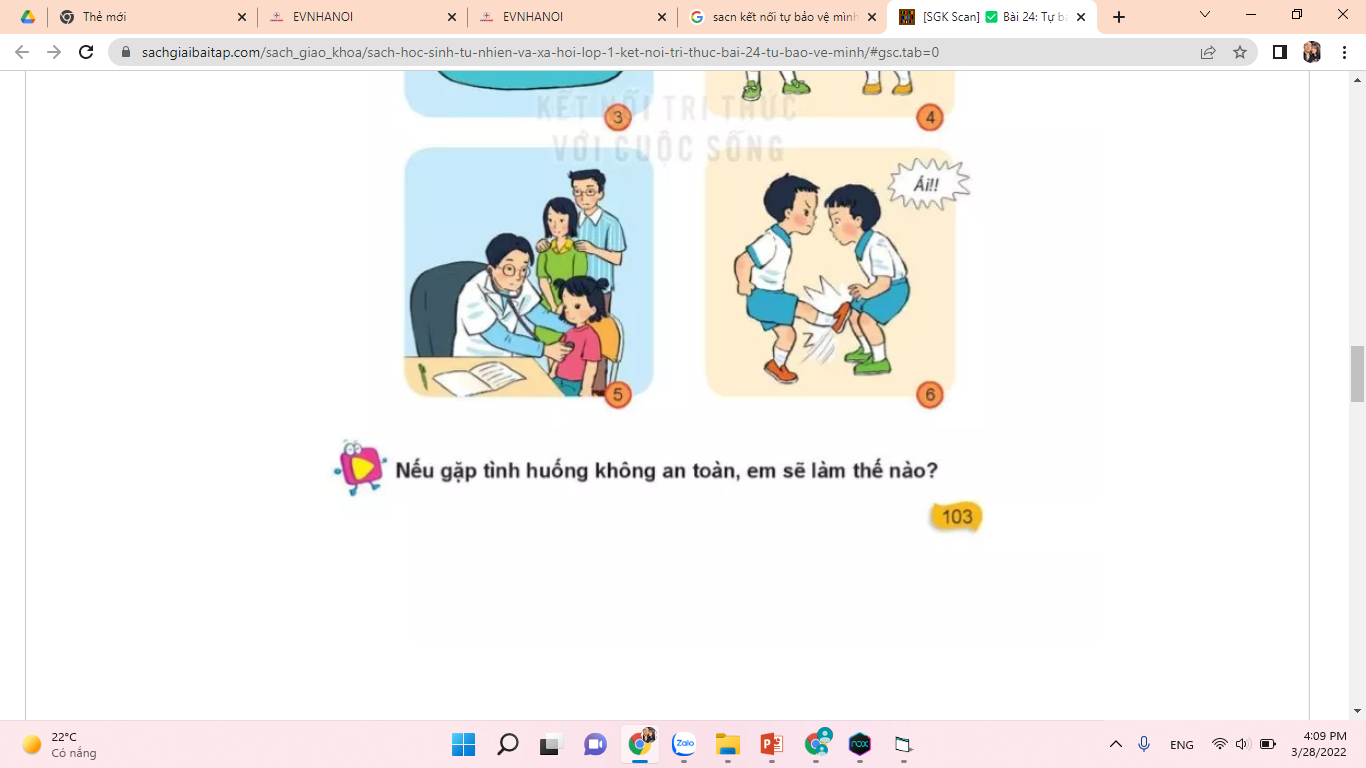 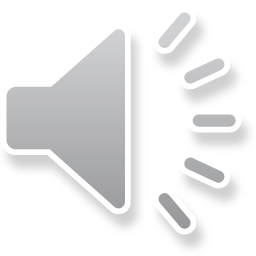 Trong cuộc sống hằng ngày, các con sẽ còn gặp các tình huống khác về sự không an toàn. Các con cần nhớ những kiến thức đã học hôm nay để tự bảo vệ mình, tránh bị xâm hại.
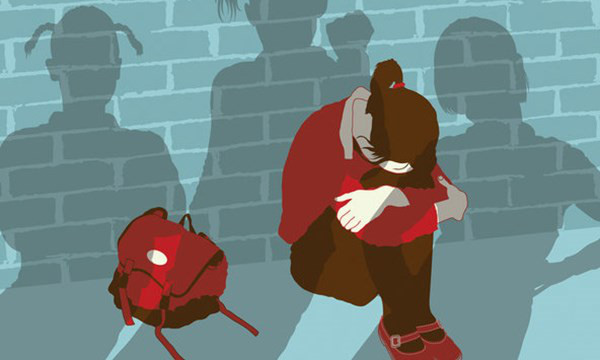 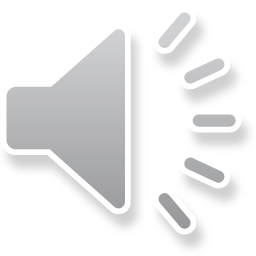 16
XIN CHÀO VÀ HẸN GẶP LẠI!
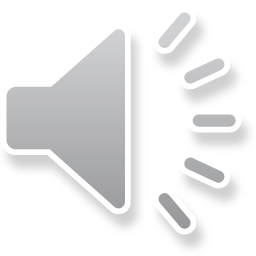